Black widow pulsars and the maximum mass for neutron stars
John Miller
(Oxford  &  SISSA)
Where does the name come from?
	- “Black widow” is the name given to a type of female 		spider known for killing and eating its partner 			after mating !

								    (2-4 cm)


		
	- A “Black widow” pulsar is a pulsar which is destroying 		its binary companion by irradiation, winds, etc, and 		gaining matter from it
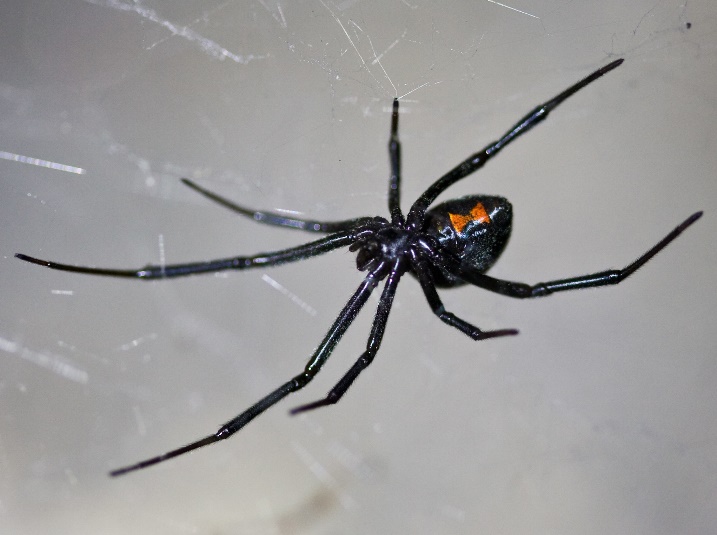 2
The original one (PSR B1957+20) 
		            – discovered 1988 (Fruchter et al)
	- binary millisecond pulsar (1.6 ms, ~ 2 kpc from Earth) 
 	- in eclipsing 9.2 h orbit with a brown dwarf (~ 0.021 Mʘ)
	- system has high velocity (~ 106 km/h) with respect to the 			surrounding medium – drives bow shock
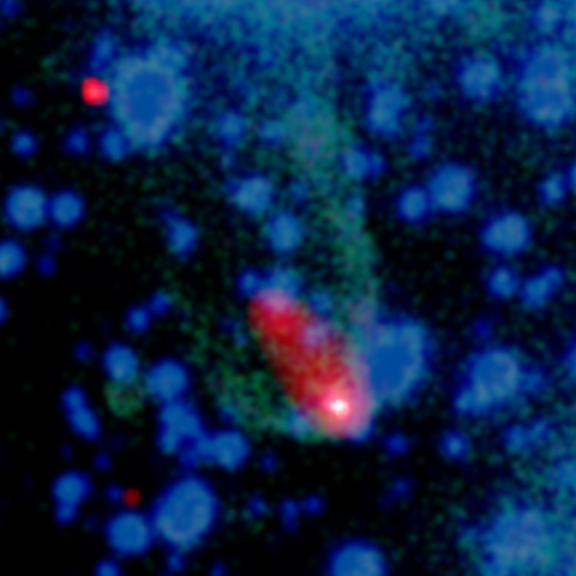 blue and green
	- optical images
red and white
	-  x-rays (Chandra)
3
Artists impression of bow shock (L) and effect of pulsar 	wind on the companion (R) [magnified x 106]
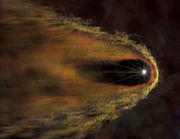 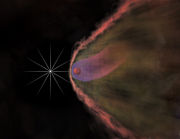 Mass estimates for pulsar of up to 2.4 Mʘ  but very 	controversial and uncertain
4
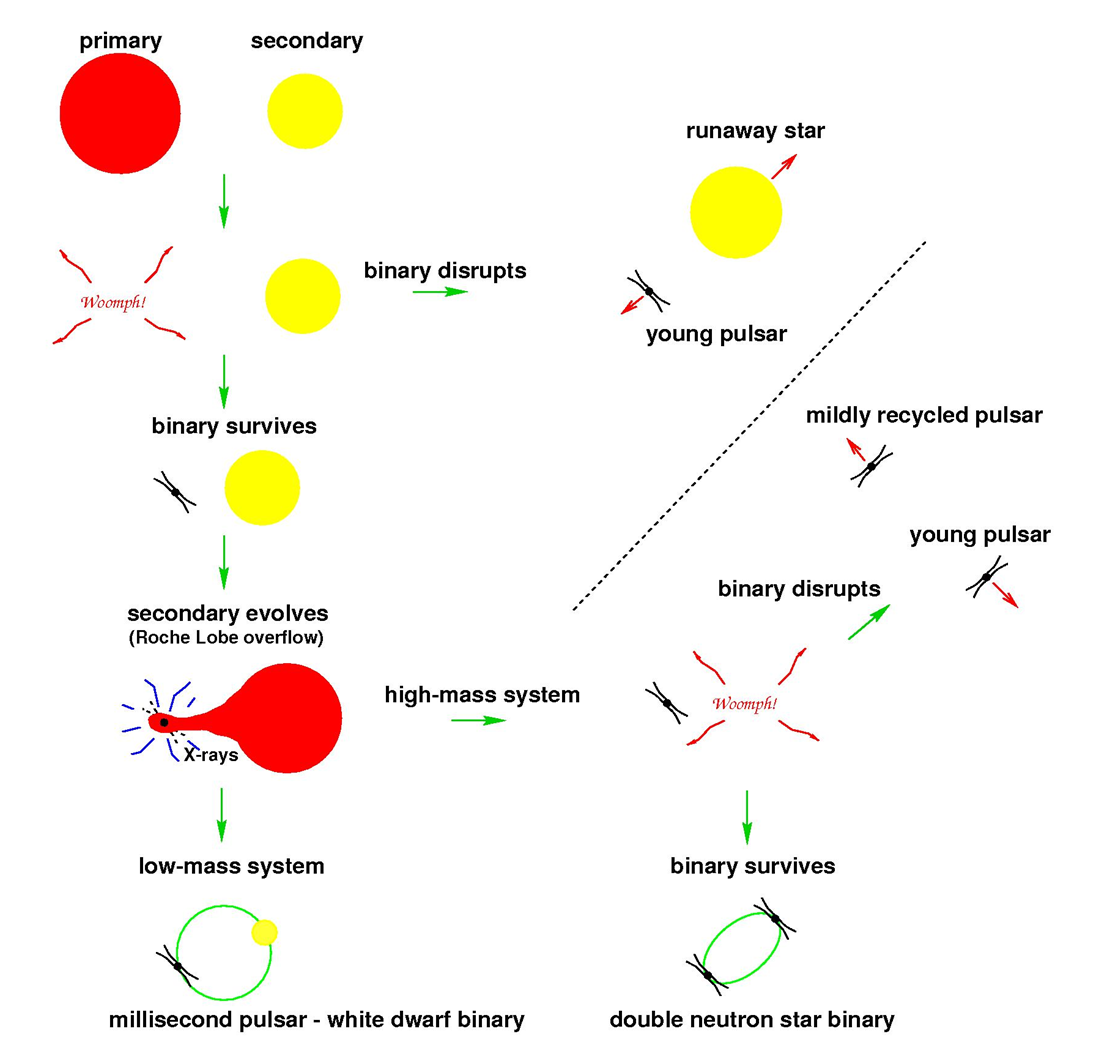 Standard route to millisecond pulsars 
   - Lorimer (2005)
5
Five interesting systems:
PSR B1913+16     (Hulse/Taylor  1974)     NS + NS
       	1.441 M  +  1.387 M  	8 h / 59 ms
  PSR J0737-3039    (Burgay et al  2003)    NS + NS
  		1.249 M  +  1.338 M 	2.45 h / 2.8 s  +  23 ms
---------
	PSR J1614-2230   (Demorest et al 2010)   NS + WD
 		1.97 M  +  0.500 M   	8.7 d / 3.15 ms
	PSR J0348+0432   (Antoniadis et al  2013)   NS + WD
  		2.03 M  +  0.173 M   	2.46 h / 39 ms
	PSR J0740+6620  (Fonseca et al 2021)   NS + WD
		2.08 M  +  0.253 M   	4.77 d / 2.89 ms
6
Shapiro delay measurement for PSR J1614-2230
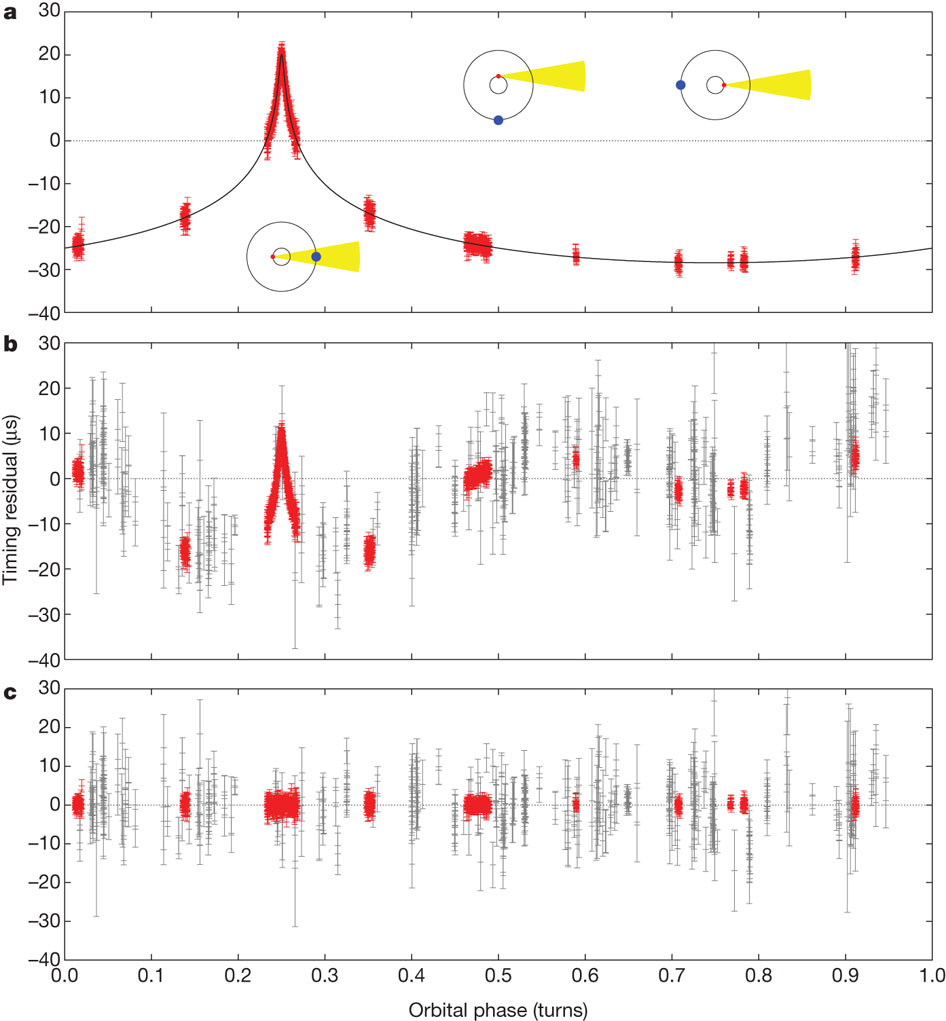 7
The original black widow pulsar is the prototype 	for a class of millisecond pulsar + brown dwarf 	systems where the companion is being ablated
		- suggestion that these pulsars may have very high 		  masses
		- but  these systems can be complicated to model
			- possible hot spots (HS), gravity darkening (GD) 				and wind flows rather than just direct heating 				(DH) of the companion …


Recent paper by Romani et al (2022b) 
8
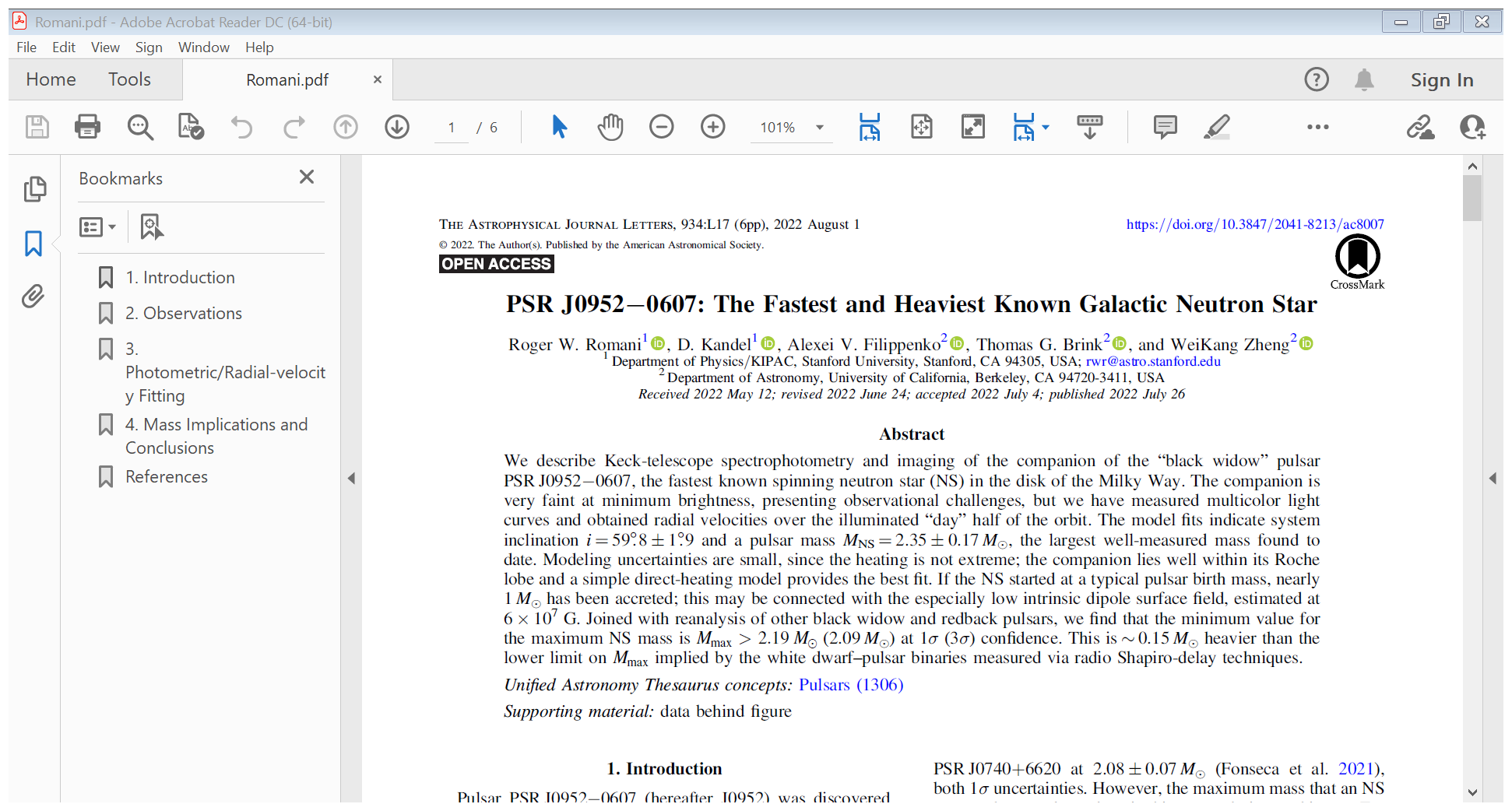 9
PSR J0952-0607:  Basic facts
	- Discovered by Bassa et al (2017)
	- Spin period: 1.41 ms  - fastest known pulsar in the 		disk of the Milky Way 
			- but cf PSR J1748−2446 with P =1.396 ms in 				the globular cluster Terzan 5
	- It’s a “black widow” pulsar with a very low-mass 			companion which is being evaporated due to the 		pulsar luminosity and/or winds
	- Much of the evaporated material may go back onto the 			neutron star    high mass?
10
11
12
Sloan ugriz light curves
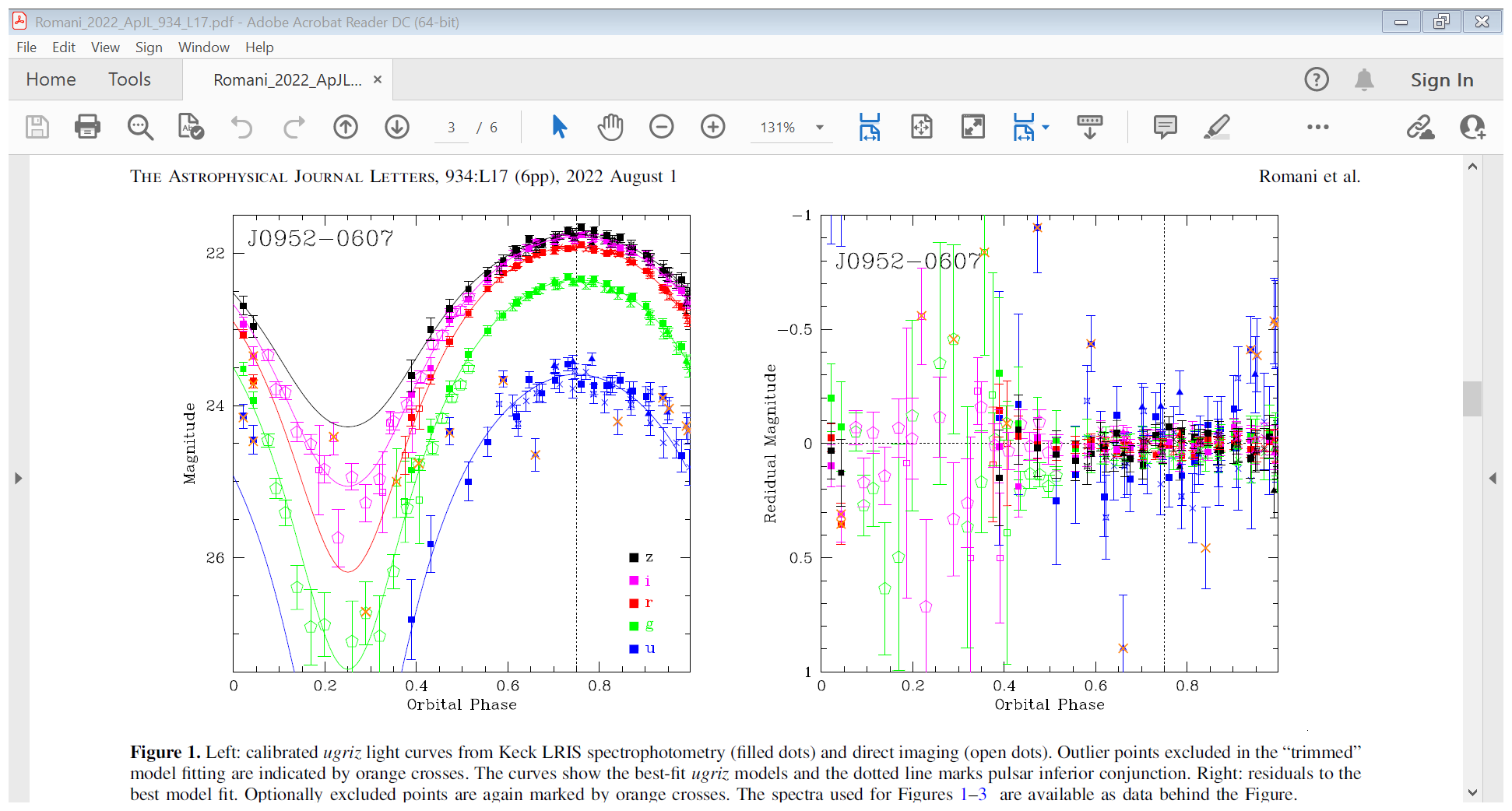 Frequency bands
13
Radial velocity curve
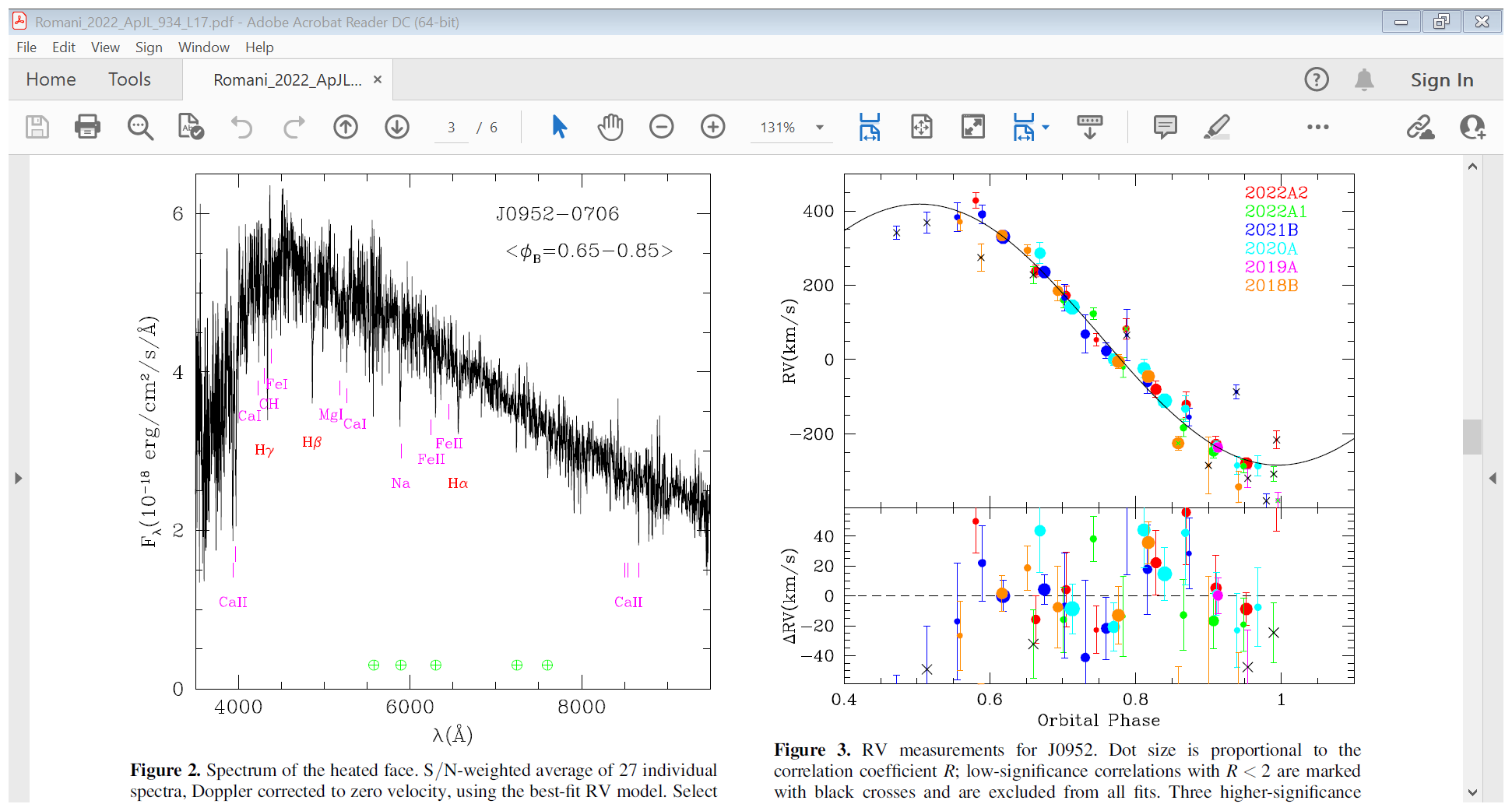 14
The Mns result for PSR J0952-0607 was then plotted 	together with those for 3 other black widows and one 	redback, also the 2 highest mass standard pulsars 
Fortunately HS, GD and wind complications with the model 	fitting are not serious for J0952 and the DH model works 	well (due to low companion mass and large separation)  
Finally, a statistical study was made to get a lower limit for 	the maximum possible mass of neutron stars
15
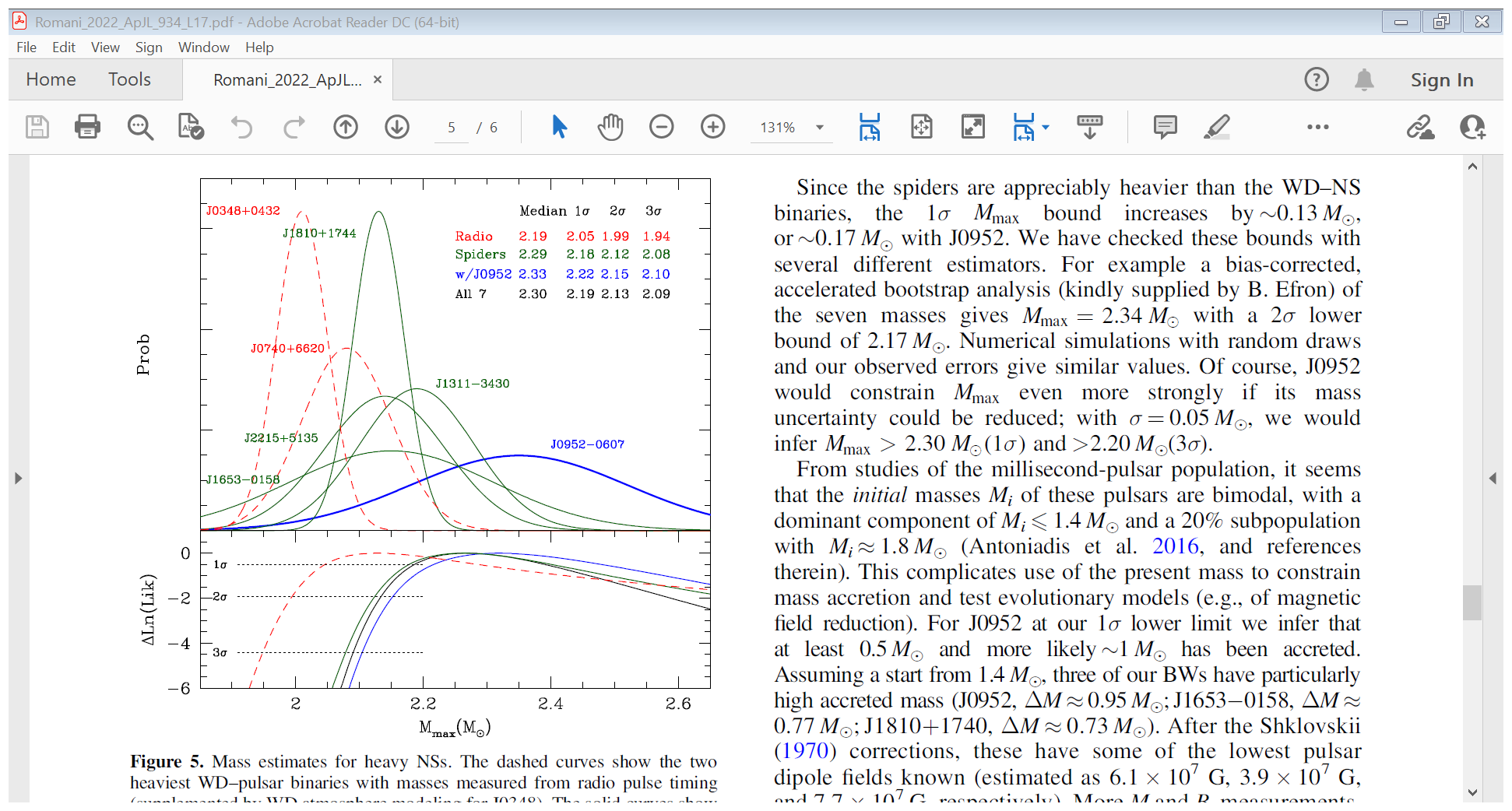 Refers to bottom frame
Normalised likelihood
16
What about J1810+1744 (Romani et al 2022a)?
	- the HS+GD+wind corrections are important here
Light curves:
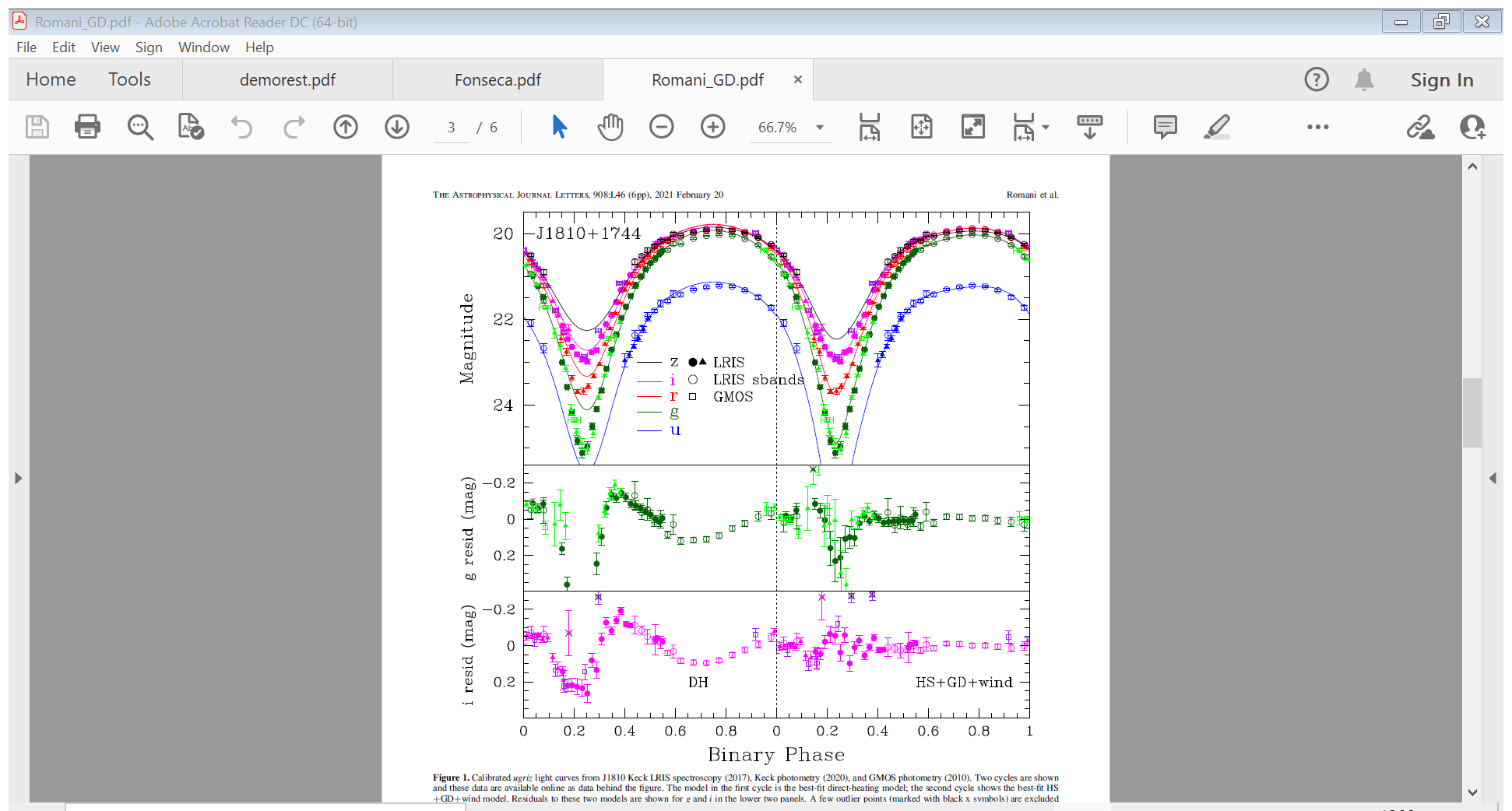 17
Their final comment in the Abstract:

“Joined with reanalysis of other black widow and redback pulsars, we find that the minimum value for the maximum NS mass is Mmax > 2.19 Mʘ  (2.09 Mʘ) at 1σ (3σ) confidence. This is ∼ 0.15 Mʘ heavier than the lower limit on Mmax implied by the white dwarf–pulsar binaries measured via radio Shapiro-delay techniques.”
18
Conclusions:
	- These are interesting systems which deserve 			further study!
	- I think that Romani et al made a heroic effort with  		J0952-0607 but that the error bars on this 			mass measurement are so large that the result 		should be seen as very tentative
	- Their result  Mmax > 2.19 Mʘ  (2.09 Mʘ) at 1σ (3σ) 		seems to be the main one to take away
	- It does seem that the black widows are giving 			the highest mass neutron stars
19